Werkgroep integrale bekostiging Jeugd
Inrichting sturing en bekostiging
Werkgroepinzichten vertalen naar de praktijk
Deel 2. 
Vertaling naar de praktijk
Roadmap : bekostiging per 2017	            (evt. gefaseerd per zorgvorm)
Gemeente 
met aanbieder
Q1 – Q2 2016
Gemeente
2015 – Q1 2016
Gemeente 
en aanbieder
Q3 – Q4 2016
Sturing     – Wat staat er op de agenda?
Kernopdracht: Inrichting opdrachtgeverschapPlaats dit in breder perspectief (zie verzamelde inzichten)
`    Sturing =  Slim samenspel “inrichting, prikkels en begrenzen”;
	Wees bewust van prikkels van bekostigingsmodelen;
	Geef risicomanagement vorm, o.a. betrekken stakeholders. 

Doel: Keuze stip op de horizon bekostigingsmodel 		(gedifferentieerd per zorgvorm)

Tijdpad : 	2015 en begin 2016
Wie betrekken :	Breed vertegenwoordiging gemeenten
	Principiële keuzes: veelal geen aanbieders 
	Belangrijk: regionale afstemming !
Uitwerking van sturing          – Wat staat er op de agenda?
Kernopdracht: 
Uitwerken van relatie met aanbieders 
Uitwerken bekostigingstaal / opdrachtformulering
Uitwerken financiële afspraken
Uitwerken checks & balances / rol overige stakeholders
Uitwerken processen, bij zowel gemeenten als aanbieders

Doel: Hoofdlijn overeenkomst

Tijdpad : 	Q1 – Q2 2016
Wie betrekken :	Gemeenten met aanbieders
Implementatie       – Wat staat er op de agenda?
Kernopdracht: 
Benoem relevante partners en maak afspraken
Contractering van aanbieders
Procesafspraken accountmanagement
Inrichten informatieprocessen
Overgangsafspraken (als meer tijd nodig is voor implementatie)
Verantwoording en controle

Doel: Duidelijke en realistische verwachtingen 2017

Tijdpad : 	Q3 - Q4 2016
Wie :	Gemeenten en aanbieders
Deel 3. 
Uitwerking in de praktijk
Drie hoofdmodellen bekostiging
Op cliëntniveau
Cliëntvolgend
Op taakniveau
Keuze kan verschillen per zorgvorm
Principiële keuze bekostiging
‘Taak’: Budget voor aanbieder met resultaatafspraak

‘Inspanning’: Betalen voor uitgevoerde werk per cliënt

‘Output’: Vast bedrag voor werken aan resultaat 						per cliënt
In ieder model :
Doelen, sturen en bekostiging moeten worden vertaald in besluiten, proces- en contractafspraken 
Punten die daarbij in alle modellen gelijk kunnen zijn:
Transparantie outcome cliëntniveau 
Kwaliteitseisen 
Eis registratie cliëntniveau en monitor jeugdhulpgebruik met gebruikmaking CBS-data
Acceptatieplicht
Uitwerking van sturing naar praktijk	- Verschillend per model
Vertalen in proces en contractafspraken 
Per model specifiek uitwerken
Checks & Balances ‘buiten overeenkomst’   
Marktordening / aanbestedingsproces
Bekostigingstaal / opdracht
Declaratie- / facturatieafspraken
Verantwoording (doelmatig, vanuit eenvoud)
Controle
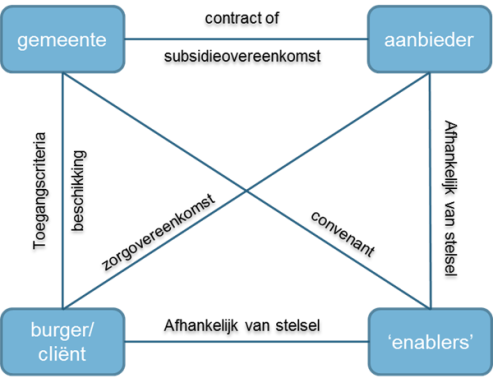 Route naar taakgericht: Budget voor aanbieder met resultaatafspraak
Route naar inspanningsgericht: 	Betalen voor het uitgevoerde 	werk per cliënt
Route naar outputgericht: 	Vast bedrag voor werken aan 	resultaat per cliënt